CS-Studio and EPICS Database
Kay Kasemir

Jan. 2022
Database
cd /ics/examples/01_first_steps
cat speed.db

Which record gets scanned periodically?
What does it do, what’s it’s purpose?
Explain the “CP” in the “ramp” record’s INPA
Explain the SMOO field in the “rate” record
Database in VDCT
cd /ics/examples/01_first_steps
vdct speed.db
Move the records around until you have a “nice” looking layout
All connections (‘wires’) must be detangled
Data should roughly ‘flow’ in one direction, for example left-to-right
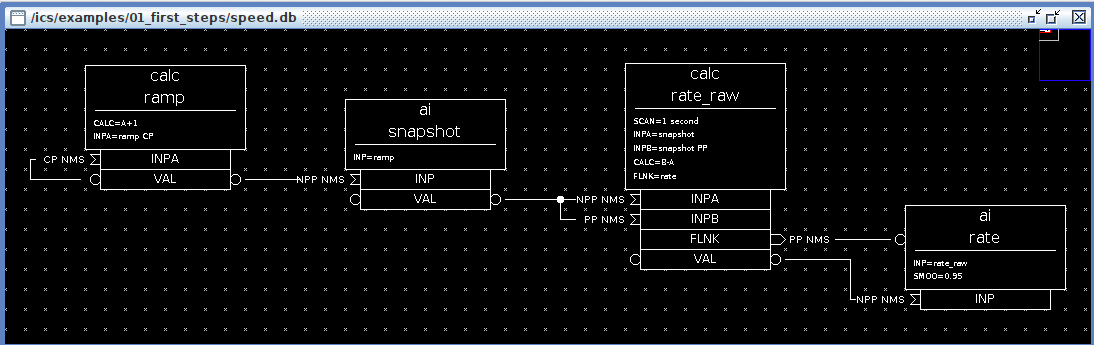 Start IOC, basic checks
In one terminal:cd /ics/examples/01_first_stepssoftIoc –d speed.db
In another terminal:caget rampcaget rampcamonitor rate
Why is ‘camonitor ramp’ a bad idea?
View in CS-Studio
In terminal:css
In CS-Studio
Menu Applications, Display, PV Tree, PV Name: “rate”
Menu Applications, Display, Data Browser
Right-click inside plot, Add PV, “rate”
View for a while, zoom/pan to properly display the data
In terminal, `caput rate.SMOO 0` and compare
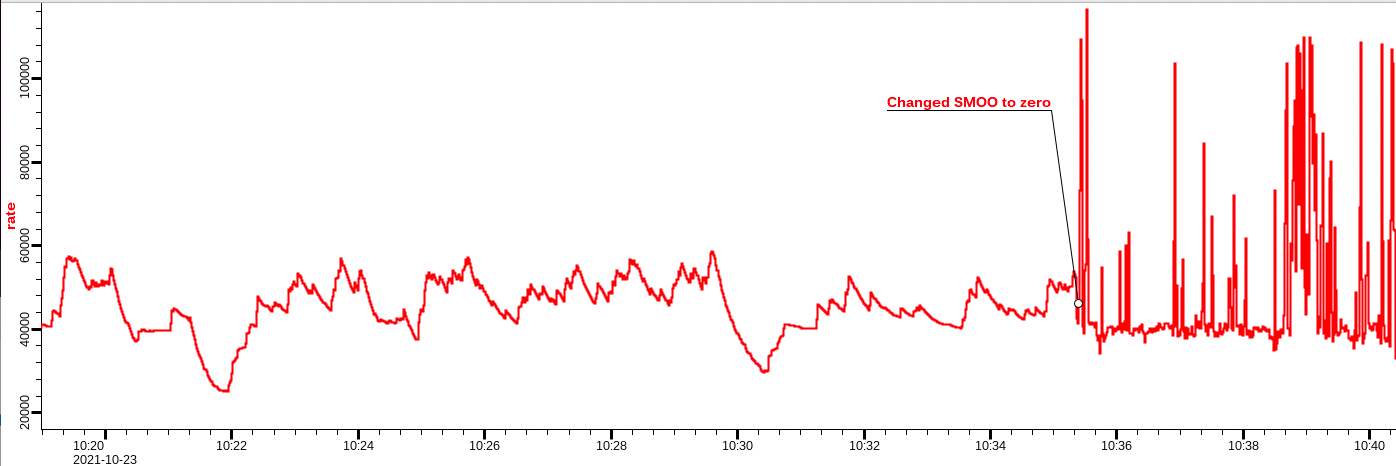